EVERWALL
Evergreen Walls, Inc.
6069 Oakbrook Parkway
Norcross, Georgia 30093
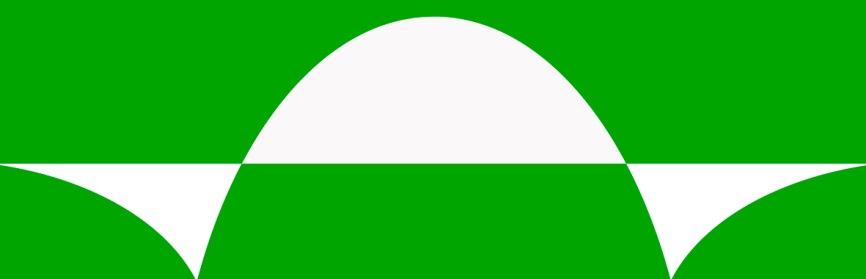 Everwall in Connecticut, USA
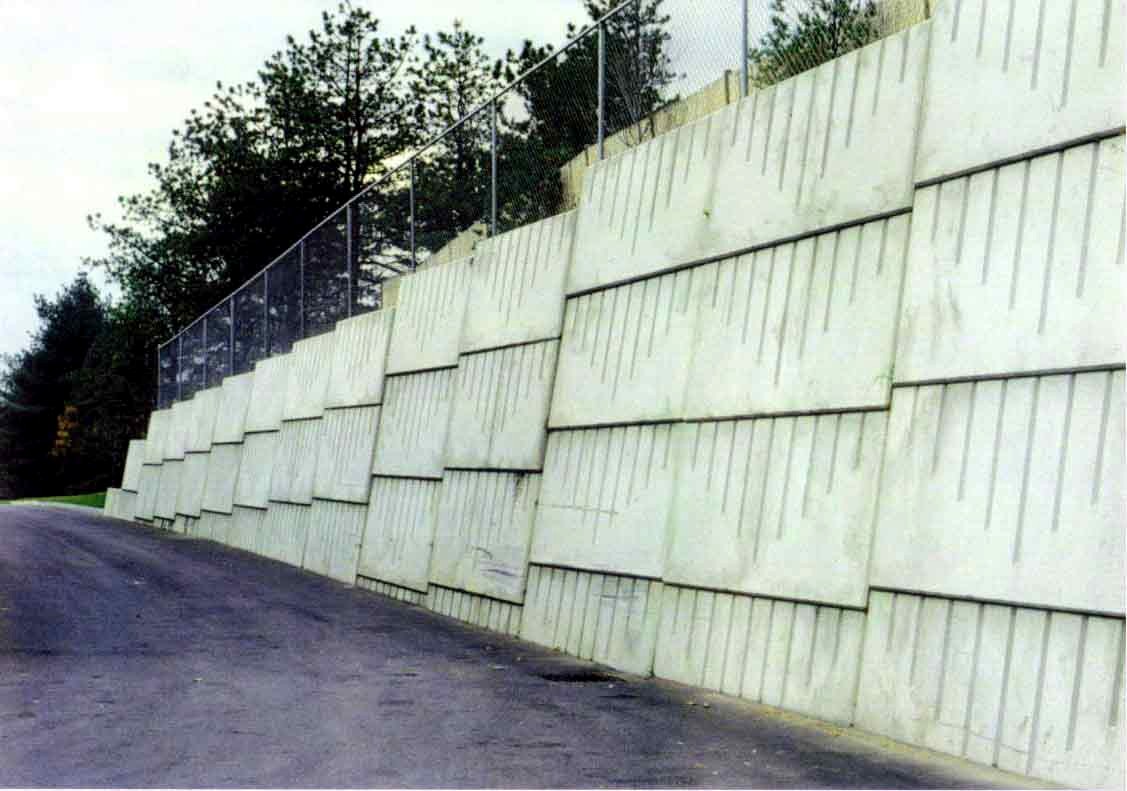 Everwall behind a parking lot, USA
Everwall for small walls
Plan View of Units
Vertical Installation
Battered Walls with Room for Plants
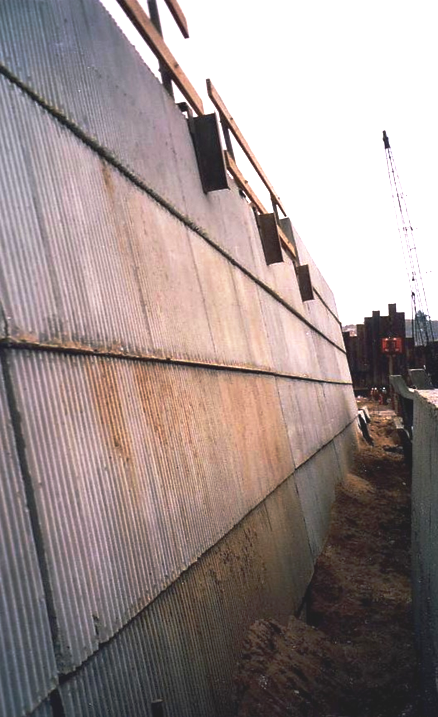 Seawall under Construction in Avila Beach, California, USA
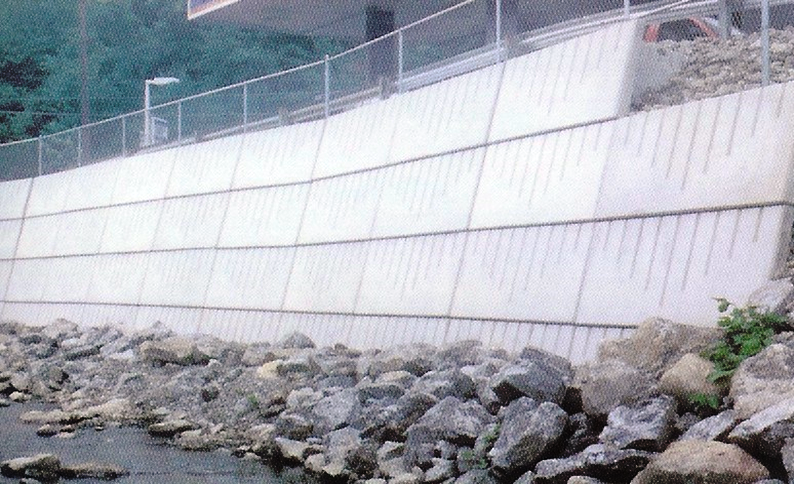 Along a River in Connecticut, USA
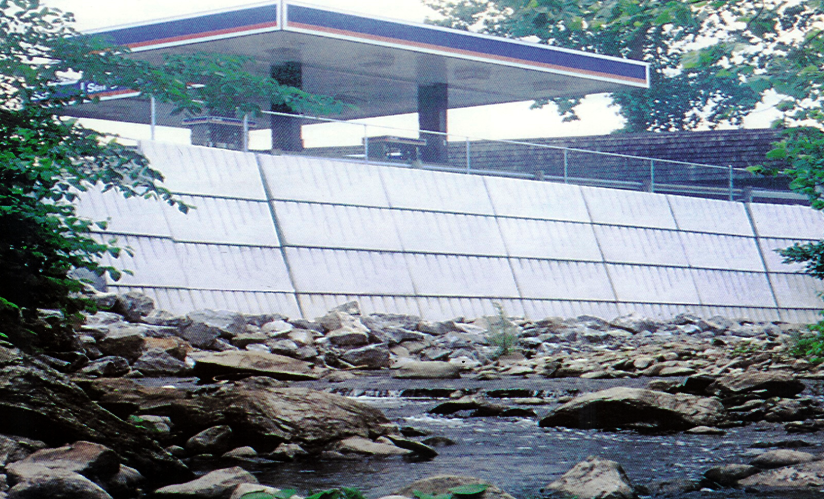 Along a River in Connecticut, USA
Everwall in a Bend
Detail of a Bend with Corner Details
Car Dealer Parkinglot, Boston, USA
Car Dealer Parkinglot, Boston, USA
Checking details
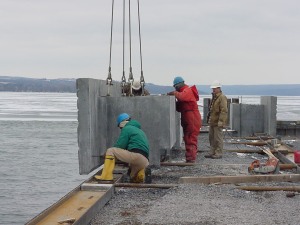 Everwall Maxi in Owasco,   upstate New York, along an inlet canal to Lake Erie.
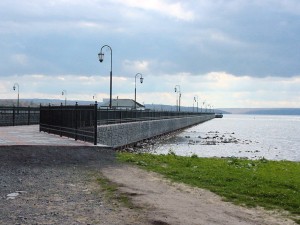 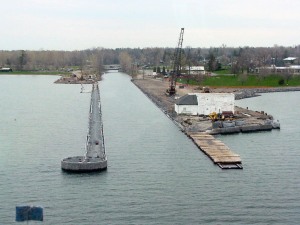 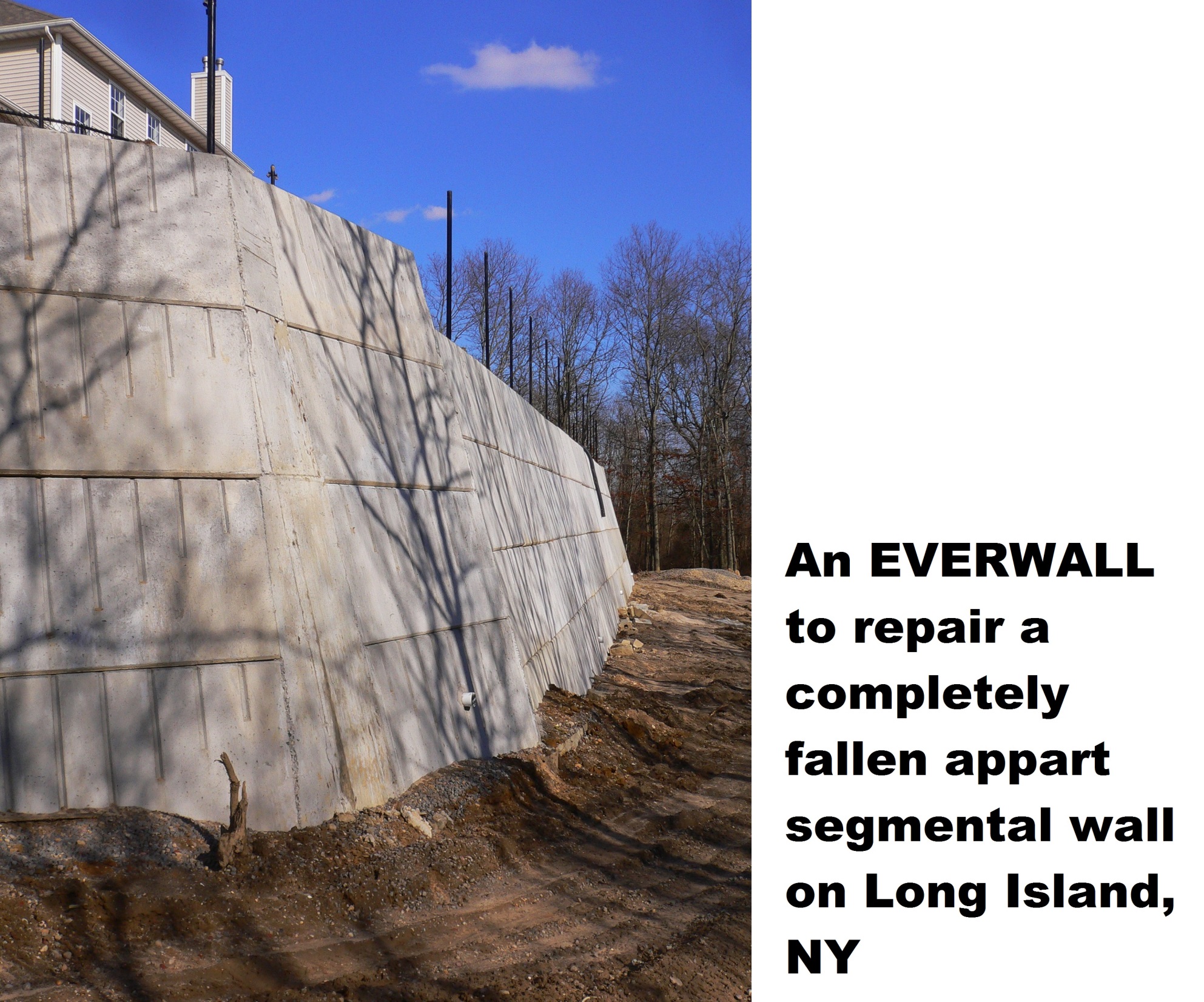 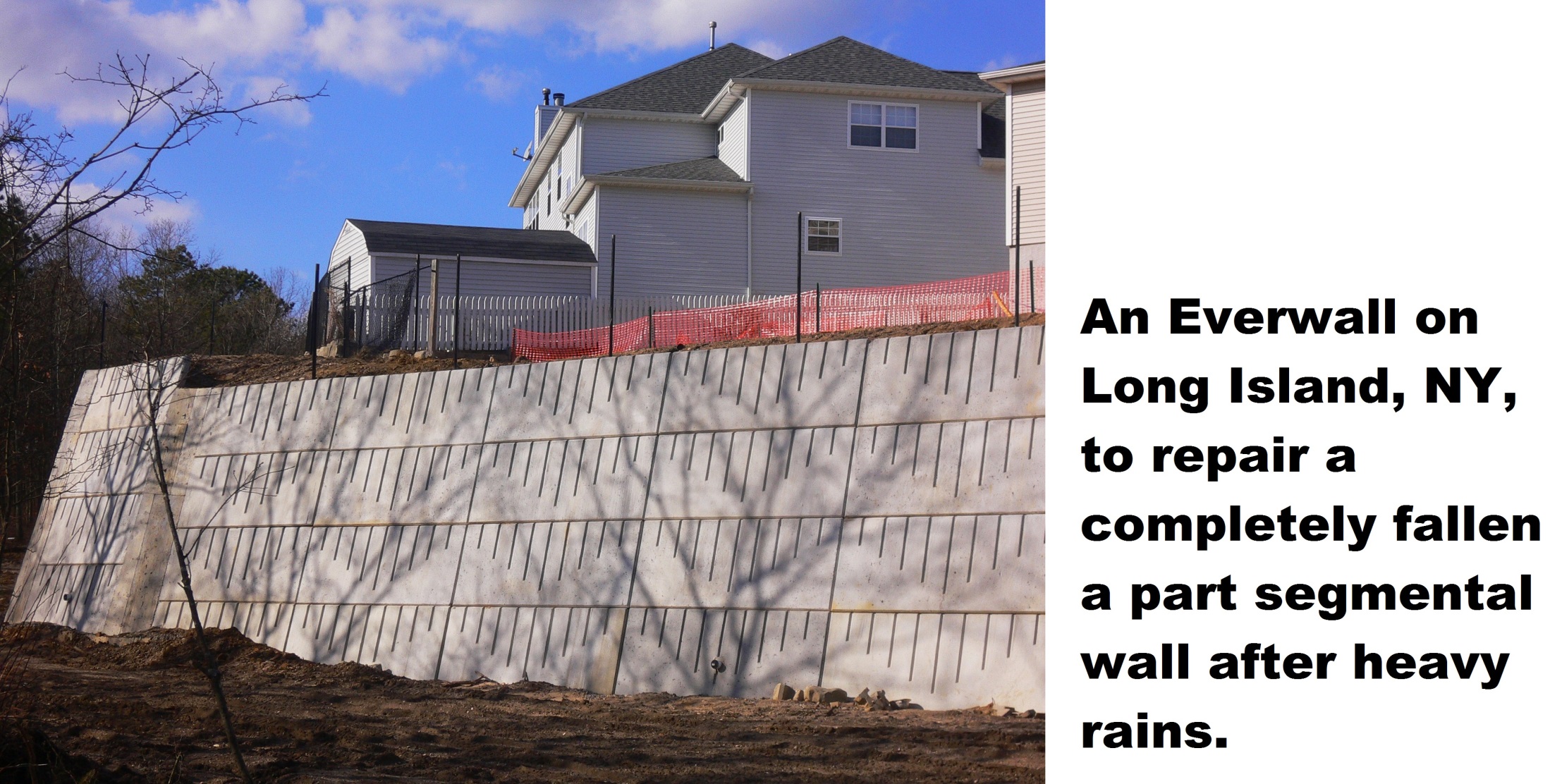 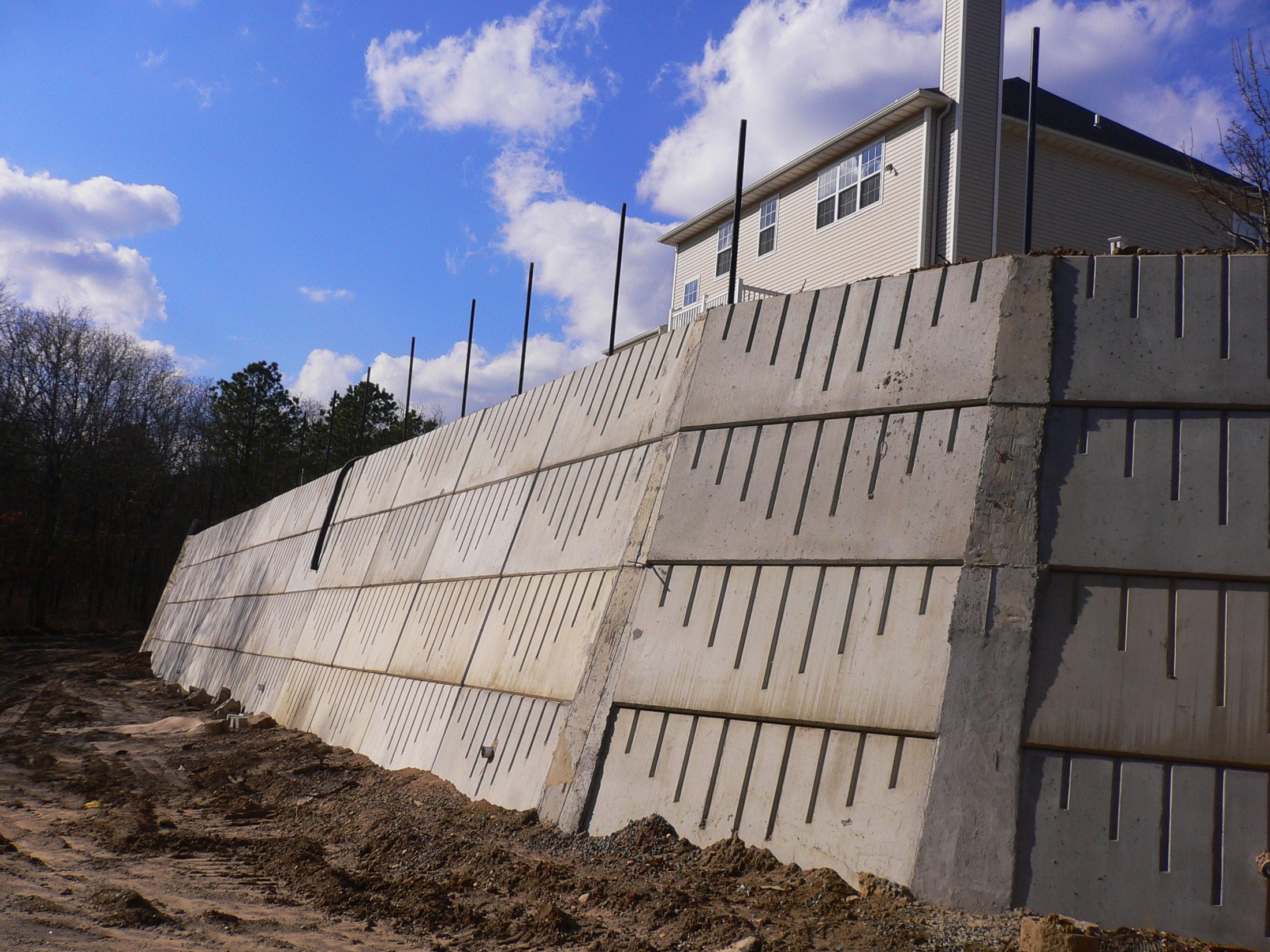 Everwall repairs a failed segemental wall 









in Manorville, for the 
Beachwood Development, on Long Island,  NY.
Bending Details for the Pepsi Cola Factory in Puerto Rico, USA
End of Everwall in Connecticut: The foundation steps up at every joint !
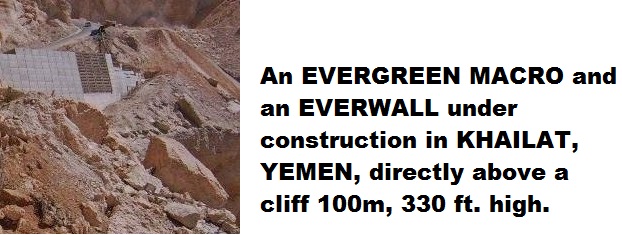 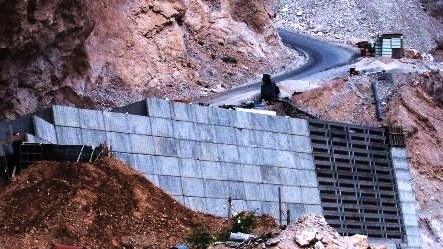 Everwall: 54 ft. high Khailat Hadramout Yemen
  Build a local highway:  above a cliff about 200 ft., 60m high; 
   below the foundation a cliff of 300 ft., 100m high , an amazing project.         .
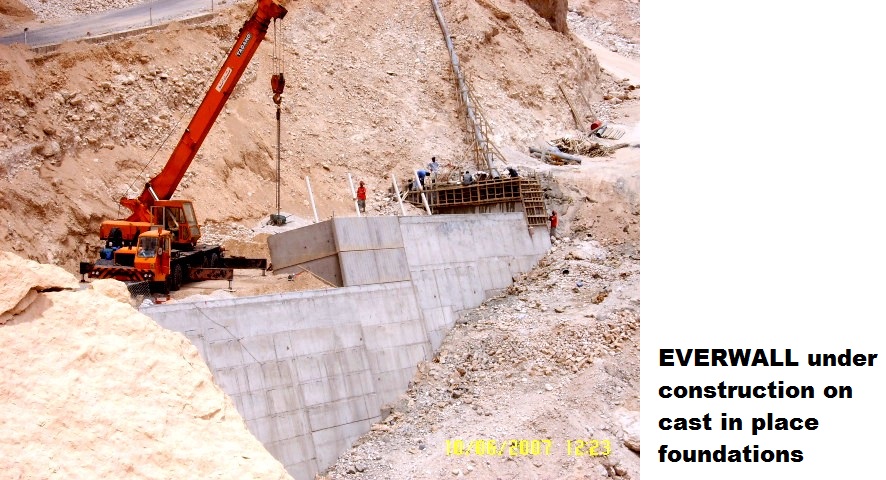 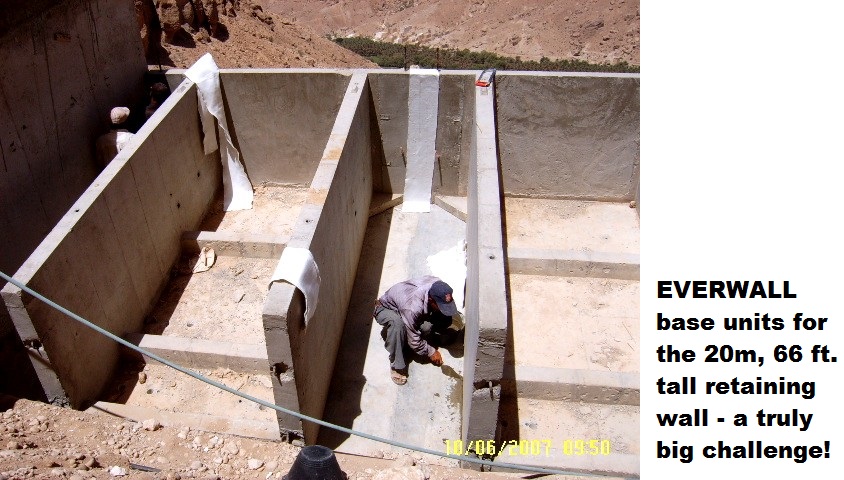 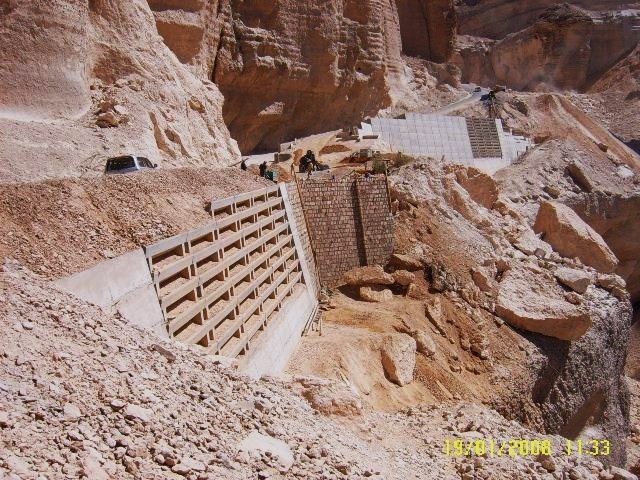 The retainig walls are about complete:
Evergreen MACRO and some Everwall
EVERWALLSbuilt in
* Connecticut, 
* New Hampshire,
* New York,
* Puerto Rico,
* Khailat, Hadramout, Yemen 
    
     by  Evergeen Walls, Inc.